大阪“みなと”におけるＣＮＰ形成計画策定スケジュール
資料９
第３回
第２回
第１回
制度要望
概算要求
変更要求
第２回
第3回
第4回
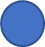 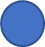 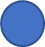 港湾管理者素案
策定
港湾管理者案
パブリックコメント